Setembro Amarelo
Mês da Prevenção ao Suicídio
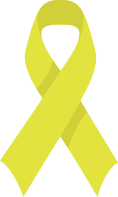 Setembro Verde - Dia 27
Dia Nacional da Doação de Órgãos
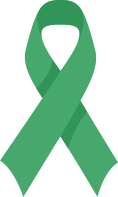 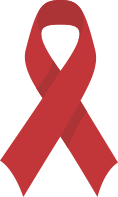 Setembro Vermelho - Dia 29
Dia Mundial do Coração
Semana Epidemiológica 46 | Ano 2023
12/11/2023 a 18/11/2023
Maio Roxo - Dia 19
Dia mundial da doença inflamatória intestinal
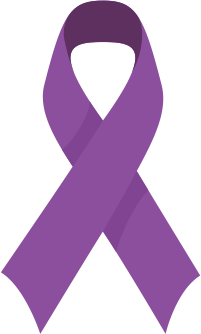 Outubro Rosa
Mês de conscientização sobre o câncer de mama
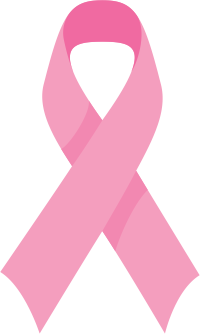 Novembro Azul
Mês mundial de combate ao câncer
de próstata
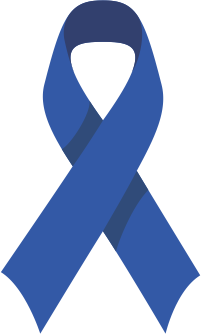 Maio Amarelo
Movimento internacional, apartidário, de conscientização para redução de acidentes de trânsito
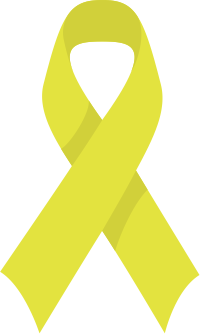 Junho Vermelho
Mês de conscientização para a doação de sangue
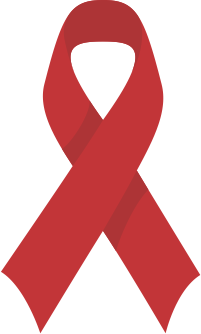 No sentido de aprimorar a capacidade de alerta e respostas às emergências em Saúde Pública, o CIEVS/SES/MS realiza semanalmente a busca ativa de rumores veiculados pela mídia em canais de comunicação internacionais, nacionais e estaduais por meio de um processo denominado “Clipping”. A permanência e ativação dos links não estão sob o nosso domínio. Visando trazer visibilidade e conscientização para questões relacionadas à saúde, o clipping insere laços simbolizando as campanhas mensais realizadas no Brasil.
Julho Amarelo
Mês de luta contra as hepatites virais
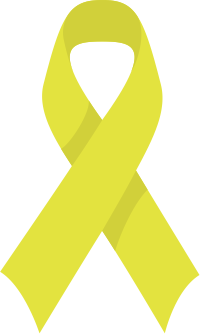 Agosto Dourado - Dia 1 a 7
Semana mundial do aleitamento materno
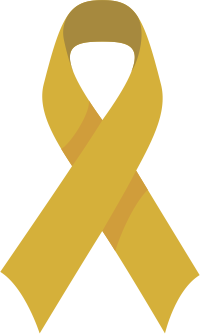 1
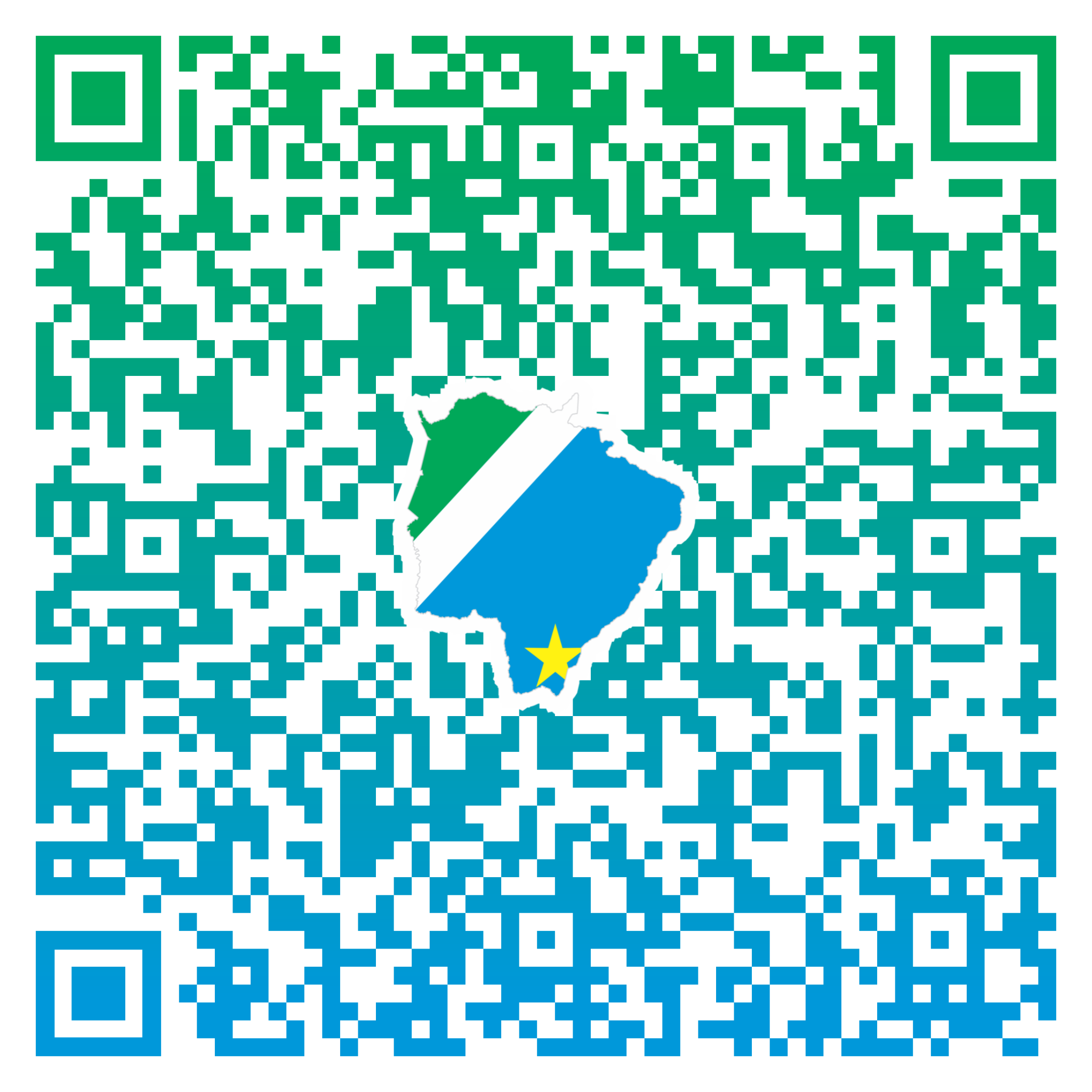 pág. 2
NOTÍCIAS INTERNACIONAIS
Agosto Laranja - Dia 30
Dia nacional de conscientização sobre esclerose múltipla
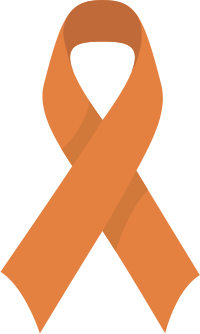 2
pág. 3
NOTÍCIAS NACIONAIS
Agosto Lilás
Mês de enfrentamento da violência contra a mulher - 17 anos da Lei Maria da Penha
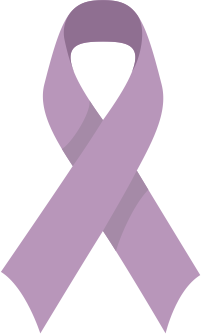 3
pág. 4
NOTÍCIAS ESTADUAIS
Leia o QR code para acessar os clippings publicados
‹#›
1
NOTÍCIAS INTERNACIONAIS
Seis pessoas infectadas com 'legionella' em Caminha
Os doentes identificados neste “foco de ‘legionella’” têm entre 52 e 92 anos, indicou à Lusa Rui Lages, presidente da autarquia de Caminha, no distrito de Viana do Castelo. Dos seis casos identificados, cinco residem em Vila Praia de Âncora e um em Vilarelho, acrescentou.
Data da notícia: 14/11/2023
Encaminhamentos: Encaminhado alerta de rumor para Coordenadoria de Vigilância Epidemiológica / Gerência de Influenza e Doenças Respiratórias
Fonte: Sapo.pt
Botsuana em alerta máximo devido a surto de antraz
As autoridades de saúde do Botsuana disseram na quinta-feira que o país está em alerta máximo após um surto de antraz nos países vizinhos. Nyanga disse que, por meio do Instituto de Saúde Pública de Botsuana (BPHI), Botsuana ativou seus mecanismos de vigilância e reforçou seus sistemas de detecção e alerta precoce, para garantir que a doença não se espalhe para Botsuana, acrescentando que as autoridades de saúde, agricultura e outras partes interessadas colocaram em prática todas as precauções e salvaguardas necessárias para garantir sua segurança.
Data da notícia: 16/11/2023
Encaminhamentos: Encaminhado alerta de rumor para Gerência de Zoonoses / Coordenadoria de Saúde Única
Fonte: News.cn
Cólera: Harare declara estado de emergência
A Câmara Municipal de Harare declarou ontem o estado de emergência devido ao surto de cólera que se espalhou pela cidade, invocando memórias da mortal pandemia de 2008.O chefe de epidemiologia e controle de doenças do Conselho, Michael Vere, disse que a cidade não tem capacidade de conter o surto.
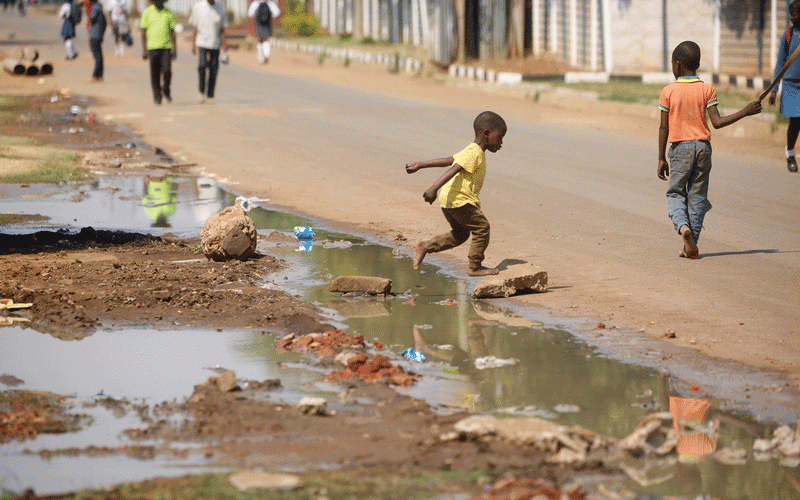 Data da notícia: 16/11/2023
Encaminhamentos: Encaminhado alerta de rumor para Gerência de Doenças de Transmissão Hídrica e Alimentar
Fonte: NewsDay
‹#›
2
NOTÍCIAS NACIONAIS
Piracicaba confirma primeira morte por febre maculosa este ano
A Vigilância Epidemiológica de Piracicaba confirmou a primeira morte por febre maculosa na cidade este ano. Neste ano esta é a segunda confirmação da doença; no ano passado, foram confirmados dois casos e um óbito pela doença; em 2021, foram cinco confirmações e quatro mortes.
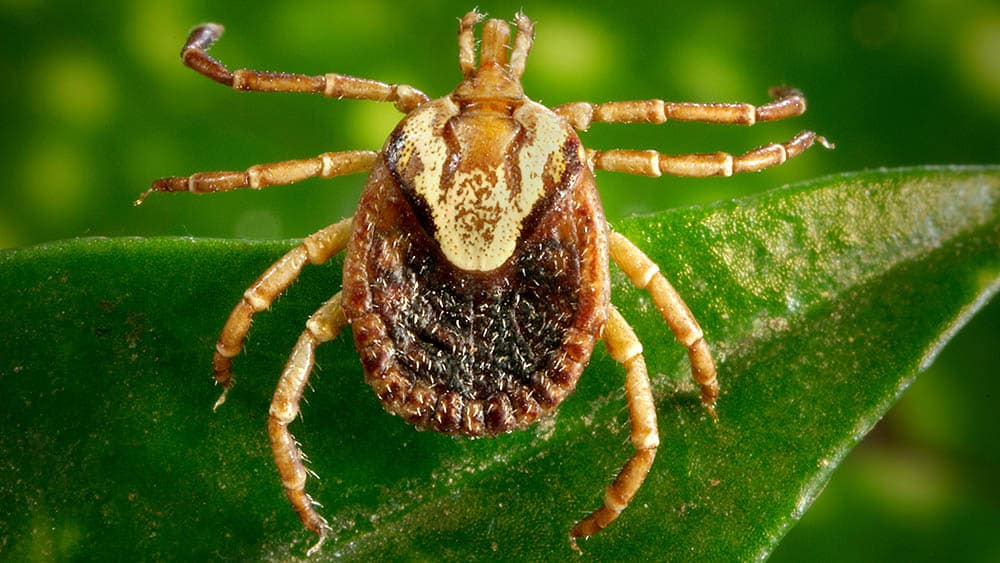 Data da notícia: 13/11/2023
Encaminhamentos: Encaminhado alerta de rumor para Gerência de Zoonoses / Coordenadoria de Saúde Única
Fonte: CBN Campinas
Número de estupros aumenta 14,9% no Brasil, com 34 mil em seis meses
A cada 8 minutos, uma menina ou mulher foi estuprada no primeiro semestre deste ano no Brasil, maior número da série iniciada em 2019 pelo Fórum Brasileiro de Segurança Pública (FBSP). Foram registrados 34 mil estupros e estupros de vulneráveis de meninas e mulheres de janeiro a junho, o que representa aumento de 14,9% em relação ao mesmo período do ano passado.
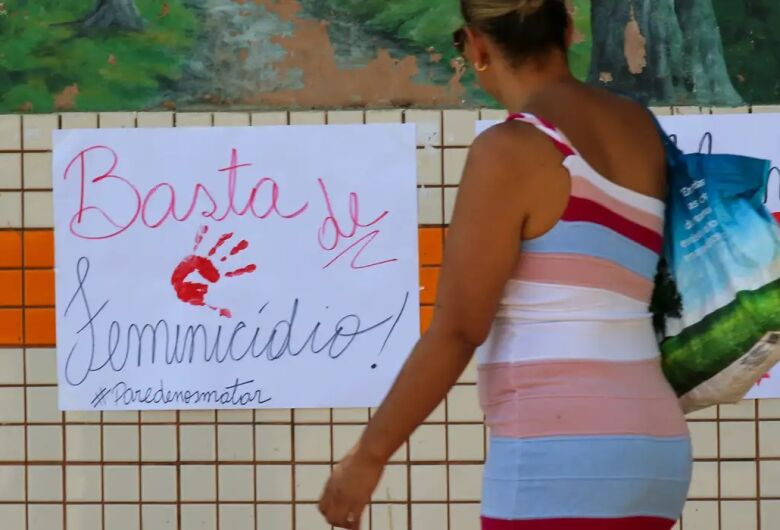 Data da notícia: 13/11/2023
Encaminhamentos: Encaminhado alerta de rumor para Gerência de Atenção à Saúde da Mulher e às Pessoas em Situação de Violência / Gerência de Vigilância de Doenças e Agravos Não Transmissíveis
Fonte: Dourados News
Estudante de oito anos morre de meningite em Diadema, na Grande SP, diz prefeitura
Uma criança de oito anos morreu em Diadema, na Grande São Paulo, vítima da meningite, segundo a prefeitura da cidade. Seguindo o protocolo do Ministério da Saúde, a Prefeitura de Diadema informou que foi realizada nesta terça-feira (14), o exame de quimioprofilaxia em todos os estudantes da mesma sala de aula.
Data da notícia: 15/11/2023
Encaminhamentos: Encaminhado alerta de rumor para Coordenadoria de Imunização / Gerência de Doenças Agudas e Exantemáticas
Fonte: G1
‹#›
3
NOTÍCIAS ESTADUAIS
Casos de covid-19 aumentam em todo o Estado com nova variante
Nas últimas semanas, os casos de covid-19 aumentaram significativamente em todo Mato Grosso do Sul, com ápice nas últimas quatro, quando mais da metade dos casos registrados entre setembro e outubro ocorreram. Pelos dados da SES (Secretaria de Estado de Saúde), o Estado teve 1.008 registros de covid-19 entre 8 de outubro e 4 de novembro (quatro semanas). Antes disso, entre o final de agosto e 7 de outubro – período de seis semanas - foram 974 notificações
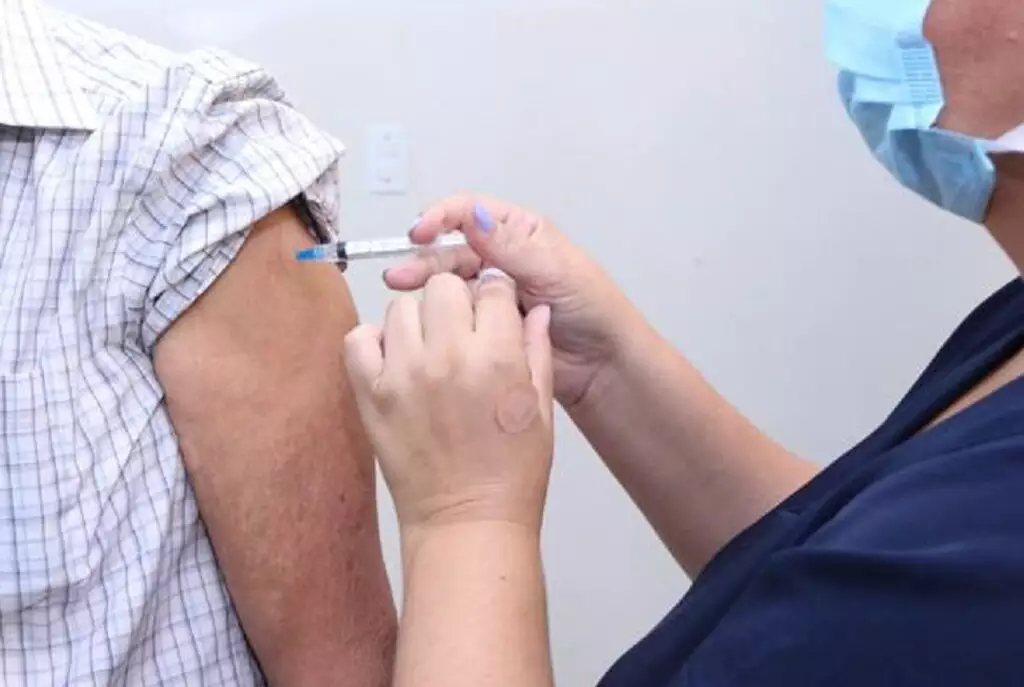 Data da notícia: 13/11/2023
Encaminhamentos: Encaminhado alerta de rumor para Gerência de Influenza e Doenças Respiratórias
Fonte: Campo Grande News
Fiscais apreendem mais de 2,1 toneladas de muçarela proibida de vender no país
Fiscais da Decon (Delegacia Especializada de Repressão aos Crimes contra as Relações de Consumo) apreenderam nesta manhã no bairro Guanandi, em Campo Grande, mais de 2,1 toneladas de muçarela argentina proibida de ser comercializada no Brasil. O produto não tem autorização da Anvisa (Agência Nacional de Vigilância Sanitária) e Mapa (Ministério da Agricultura e Pecuária) para comercialização.
Data da notícia: 13/11/2023
Encaminhamentos: Encaminhado alerta de rumor para Coordenadoria de Vigilância Sanitária
Fonte: Campo Grande News
Doença com alta mortalidade, diabetes acomete 9% da população de Campo Grande
Dados da Sociedade Brasileira de Diabetes mostram que a frequência de adultos que referiram diagnóstico médico de diabetes na Capital é de 9%. Quando esse dado é separado por sexo, a doença aparece numa frequência menor em homens (4,6%). Inclusive, é uma das menores dentre as capitais no Brasil.Já no caso das mulheres, Campo Grande está entre as maiores frequências do país (12,9%) - abaixo apenas de Fortaleza (13,6%).
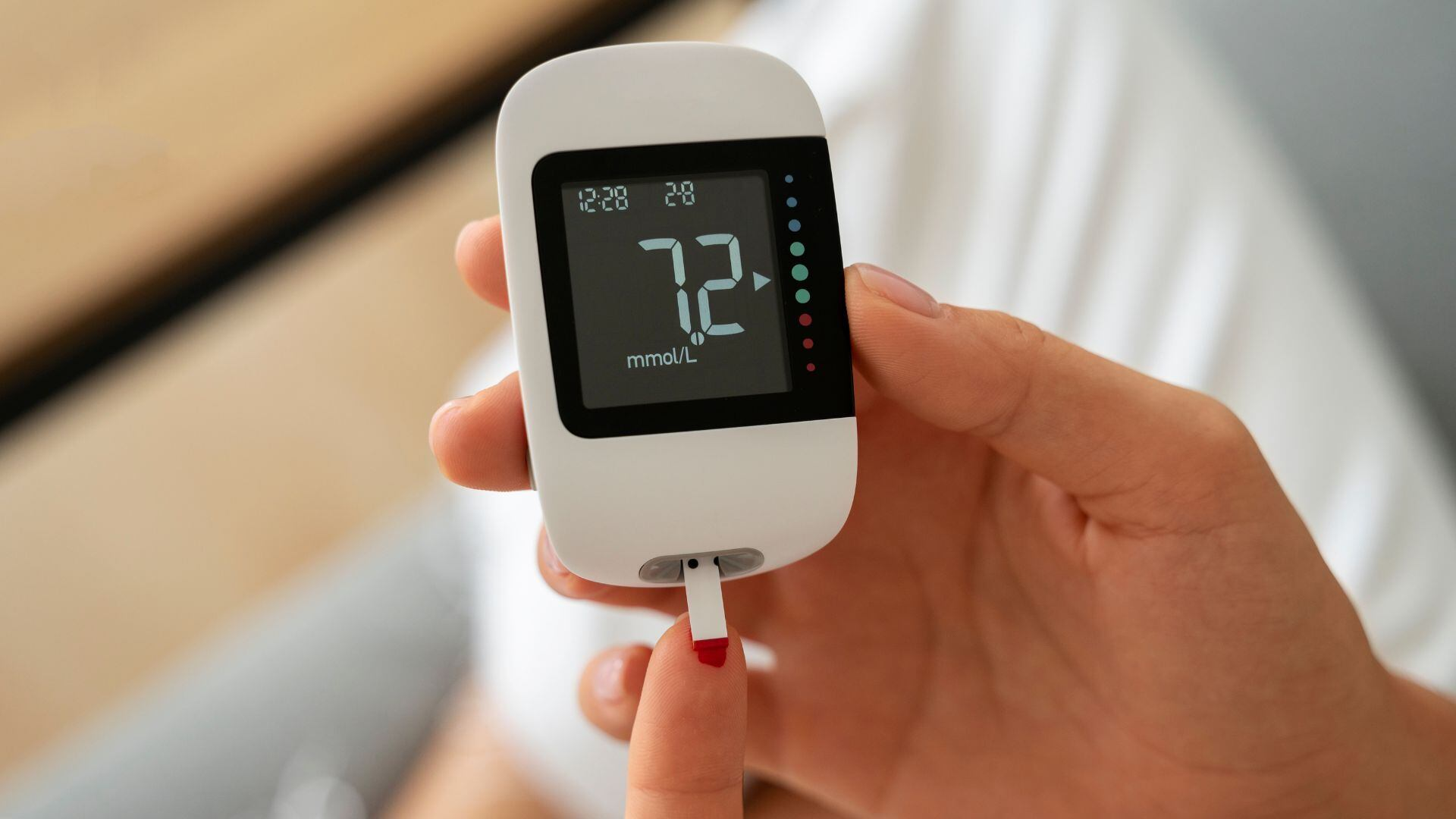 Data da notícia: 14/11/2023
Encaminhamentos: Encaminhado alerta de rumor para Gerência da Rede de Atenção á Saúde das Pessoas com Doenças Crônicas
Fonte: Midiamax
‹#›
3
NOTÍCIAS ESTADUAIS
Quase 6 crianças ou mulheres são estupradas por dia em MS
Somente nos primeiros seis meses de 2023, Mato Grosso do Sul registrou 1.044 casos de estupro, um aumento de 34,7% se comparado ao mesmo período do ano passado. Ou seja, quase seis crianças ou mulheres foram estupradas por dia no Estado. Os números alarmantes foram divulgados esta semana pelo FBSP (Fórum Brasileiro de Segurança Pública).
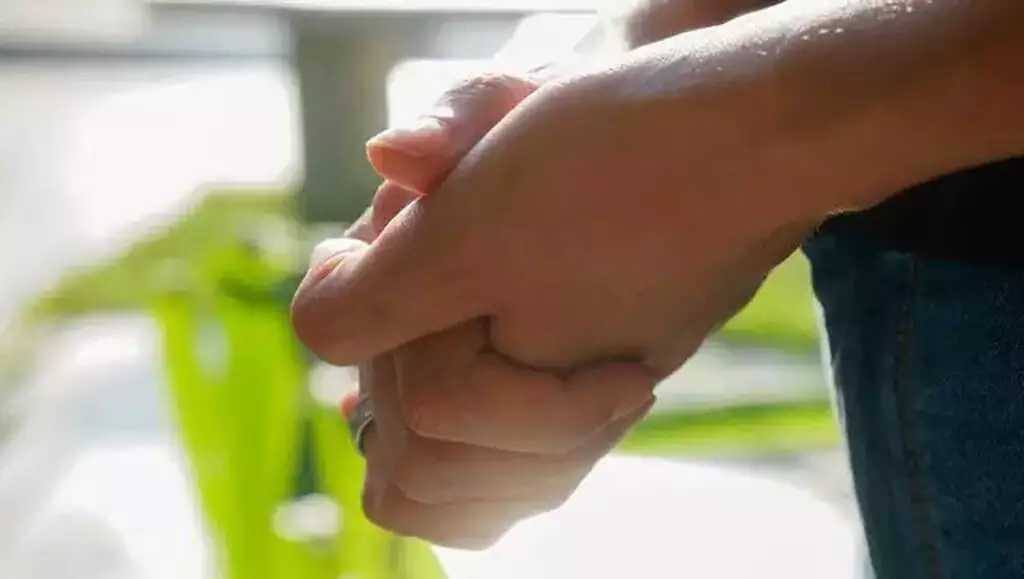 Data da notícia: 17/11/2023
Encaminhamentos: Encaminhado alerta de rumor para Gerência de Atenção à Saúde da Criança e do Adolescente / Gerência de Vigilância de Doenças e Agravos Não Transmissíveis
Fonte: Campo Grande News
Mulher morre após ser picada por aranha; ela ficou 10 dias internada
Por volta das 6h deste sábado (18), A. do C. E., 53, morreu no Hospital Regional de Mato Grosso do Sul, em Campo Grande. Ela ficou internada 10 dias após ser picada por uma aranha. Ela estava ficou internada 10 dias após ser picada por uma aranha. De acordo com informações do site Campo Grande News, a mulher foi picada na região da axila e o efeito se alastrou até a mama direita.
Data da notícia: 18/11/2023
Encaminhamentos: Encaminhado alerta de rumor para Coordenadoria de Vigilância Ambiental e Toxicológica/Gerência de Vigilância em Saúde Ambiental relacionadas aos Desastres Naturais e Produtos Perigosos
Fonte: Dourados News
‹#›
‹#›